Shahim B, Kapelios CJ, Savarese G, Lund LH
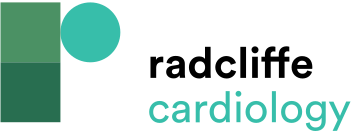 Figure 2: Incidence of Heart Failure Worldwide
Citation: Cardiac Failure Review 2023;9:e11.
https://doi.org/10.15420/cfr.2023.05
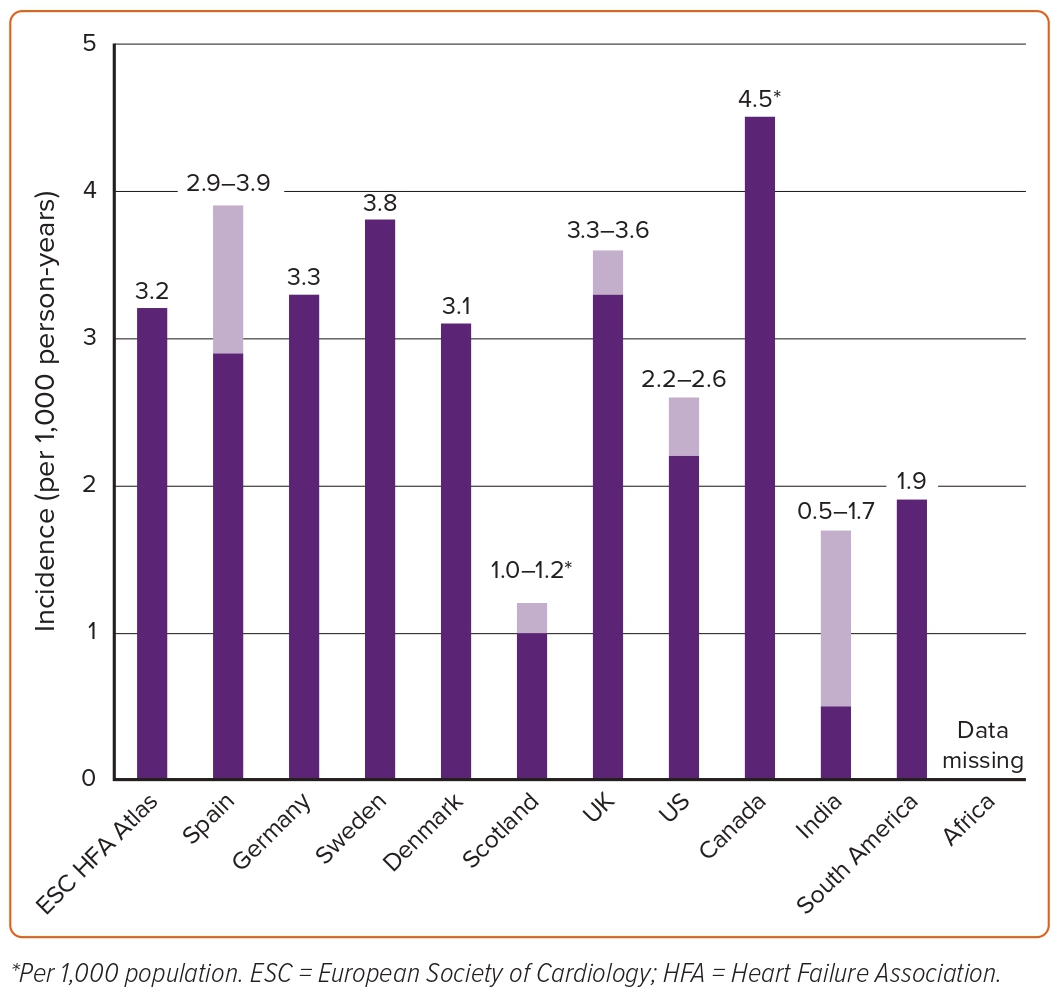